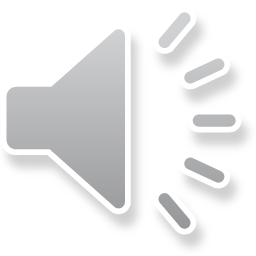 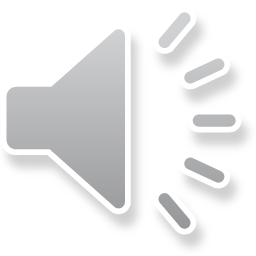 むかしむかし、あるところに、おじいさんとおばあさんが住んでいました。
Long long time, there lived an old man and an old woman in a place.
音声１：SPPL:Microsoft Server Speech Text to Speech Voice(ja-JP,Haruka)
音声２：SPPL:Microsoft Server Speech Text to Speech Voice(en-US,Helen)
[Speaker Notes: むかしむかし、あるところに、おじいさんとおばあさんが住んでいました。
<<pause>>
<<voice:2>>
Long long time, there lived an old man and an old woman in a place.]